Catalogue d’offres de service
TMM
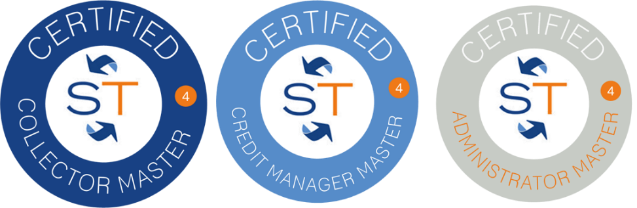 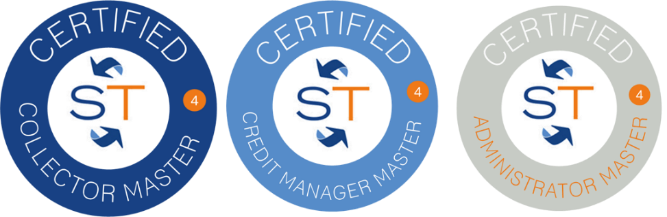 Training and Master Monitoring
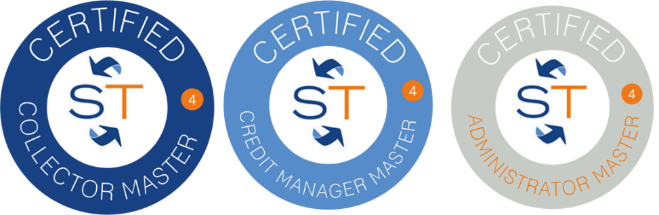 Une équipe d’experts fonctionnels certifiés
Délivrer des formations précisément adaptées aux profils et transmettre les savoirs indispensables
Faciliter la conduite du changement grâce à un fort accompagnement des utilisateurs
Recueillir les besoins clients et process afin de les traduire en paramétrage
Impliquer les décisionnaires pour piloter l’adoption et identifier les nouveaux besoins
Définir une stratégie de démarrage adequate selon la charge de travail et les ressources disponibles
Définir et accompagner les clients pour identifier les meilleures méthodes d’utilisation de nos solutions
Formations basées sur les profils utilisateurs
Dans Augmented Cash
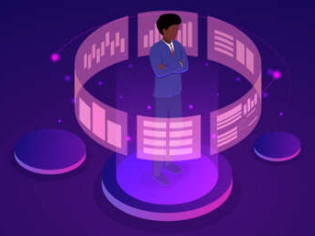 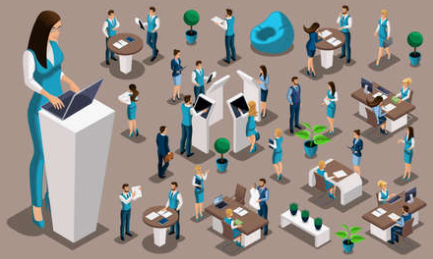 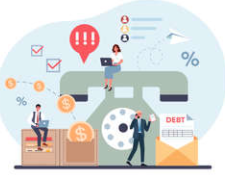 Administrateur
Credit Manager
Agent de recouvrement
Paramétrer la plateforme Augmented Cash, en respectant les besoins clients, grâce à une analyse fonctionnelle détaillée
Manager l’activité quotidienne des agents de recouvrement et suivre les indicateurs de performance en utilisant la plateforme Augmented Cash
Gérer la relance dans la plateforme Augmented Cash en suivant des process précis
Formations basées sur les profils utilisateurs
Dans Augmented Cash
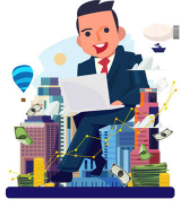 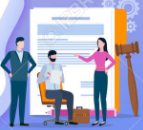 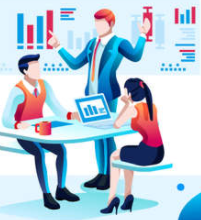 Administrateur des ventes
Commercial
Analyste risque
Consulter les informations clients, communiquer pour la resolution des litiges et suivre les indicateurs de performance
Gérer les litiges dans la plateforme Augmented Cash en suivant un process spécifique
Contrôler le risque interne et gérer les limites de credit interne et les assurances
Formations basées sur les profils utilisateurs
Dans Augmented Cash
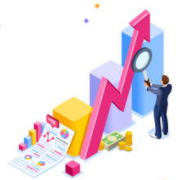 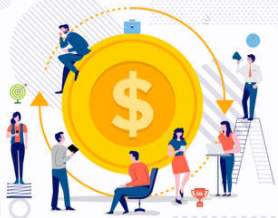 Finance
Trésorier
Piloter les données et le risque à travers les tableaux de bords et alertes
Gérer tous les indicateurs de performance, les prévisions d’encaissements et l’éxécution de la relance
Formations au module Analytics
Dans Augmented Cash
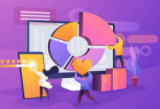 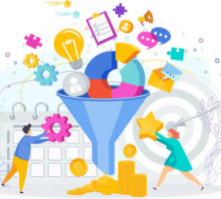 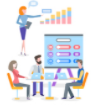 Analytics Discovery
Analytics Discovery Advanced
Analytics Insight
Lire les reportings, analyser les données et suivre les indicateurs de performance
Créer des reportings personnalisés basés sur les différents jeux de données : Pieces, Actions, SideGroups ou Digital Cases
Identifier les besoins en reporting et créer quelques reportings avancés pour controller les indicateurs clés de performance
Formations sur les modules spécifiques
Dans Augmented Cash
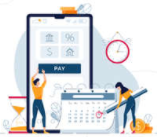 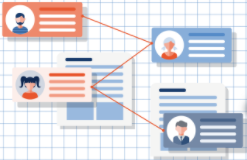 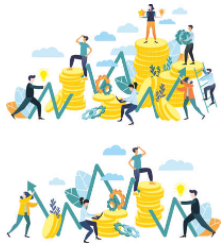 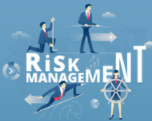 Digital Case
Cash Target
SideRisk
SidePayment Plan
Gérer toutes les missions liées aux litiges et autres demandes reclamations clients
Définir les objectifs de relance pour les différents niveaux des équipes de recouvrement
Suivre les habitudes de paiement, gérer les limites de credit interne et accompagner les équipes de recouvrement dans la prise de decision
Planifier des délais de paiement avec des clients en difficultés financières
HyperCare
Un accompagnement sur mesure
Administrateurs
Pendant la stratégie de démarrage: Q&A sur les cas d’usage
A la demande : identification des pistes d’optimisation du paramétrage et mise à jour du paramétrage selon les éventuels nouveaux besoins
Managers
Pendant la stratégie de démarrage : sessions Q&A pour aider au management quotidien avec Augmented Cash 
A la demande : améliorer l’organisation et la priorisation des activités
Utilisateurs
Pendant la stratégie de démarrage : sessions Q&A pour accompagner dans l’usage au quotidien de la solution Augmented Cash 
A la demande : optimisation des performances via un partage de bonnes pratiques
Formations avancées pour les utilisateurs et les formateurs
Dans Augmented Cash
Formations avancées pour les agents de recouvrement, credit managers et administrateurs
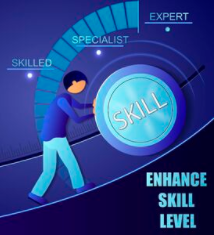 Challenger et optimiser le paramétrage, les strategies de relance et les process 
Améliorer la collaboration interne au service de la relation client 
Suivre les objectifs, verifier les fonctionnalités supplémentaires 
Optimiser la charge de travail 
Développer la culture cash  
Partager la gestion du risque
Formations de formateurs
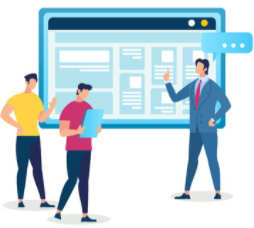 Maîtriser toutes les fonctionnalités de la solution Augmented Cash
Être capable de former les agents de recouvrement pour gérer la relance dans leur plateforme*
Evaluer les connaissances des formateurs via des simulations
Certifier les formations par une certification Augmented Cash dédiée
*d’autres formations sont disponibles sur demande
Formations basées sur les profils utilisateurs
Dans Sales & Marketing
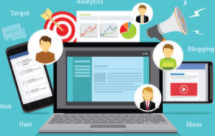 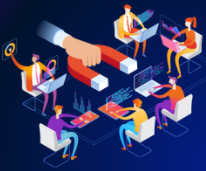 Equipe commerciale
Equipe Marketing
Identifier et prioriser les prospects et les opportunités, avoir accès aux différents types d’informations
Gérer des campagnes d’engagement et des listes clients, repérer de nouvelles opportunités commerciales venant de clients existants
Administrateur délégué
Confier tout le paramétrage aux experts fonctionnels de Sidetrade
L’expertise de Sidetrade à votre disposition
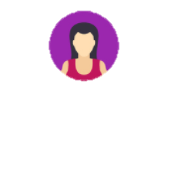 Bénéficier des compétences de nos experts fonctionnels certifiés pour mettre en place des paramétrages cohérents et complets en ligne avec votre politique de gestion du crédit​

Améliorer vos paramétrages et process grâce aux évolutions de la solution Augmented Cash​ 

Externaliser l’administration de votre plateforme pour plus de productivité, de sécurité et de sérénité ​

Traduire les besoins clients en paramétrage Augmented Cash et confier à Sidetrade la mise en place en quelques jours

Le périmètre inclut la relance, la gestion des litiges, la gestion des utilisateurs, les alertes, les reportings standards, les reportings Analytics Discovery et la gestion du risque
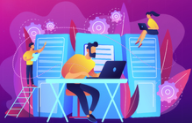 Programme de certification de Sidetrade
Examen des connaissances et des compétences
Un programme d’évaluation gratuite
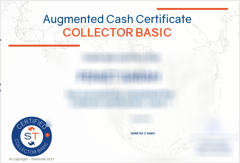 Vérifier les connaissances des agents de recouvrement, credit managers et administrateurs sur Augmented Cash​

​3 niveaux disponibles : Basic, Advanced et Expert

Une certification dédiée aux formateurs : le niveau Master

Questionnaires à choix multiples sur la relance, les indicateurs de performance, l’intelligence artificielle et le paramétrage

Nos experts pédagogiques analysent les résultats et les réponses et construisent vos plans de formation 100% personnalisés
Formations Capsule
Rendez-vous un vendredi par mois pour améliorer vos compétences
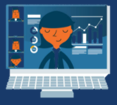 Identifier les axes d’amélioration et travailler dessus
Focus sur un sujet spécifique (ex: utilizer les alertes et reportings, créer une action de masse, utilizer les indicateurs de performance standard etc…)

S’assurer d’une exploitation optimale de la solution Augmented Cash

Pas de déplacement necessaire, pas de journée complète à bloquer, la formation est assure à distance et dure 2 heures

Chaque capsule est limitée à 5 participants de la même société ou de sociétés différentes qui utilisent les solution Sidetrade

99€ par participant et par session

Pour s’inscrire, un formulaire en ligne à compléter disponible ici
Training & Master Monitoring team
tmm@sidetrade.com